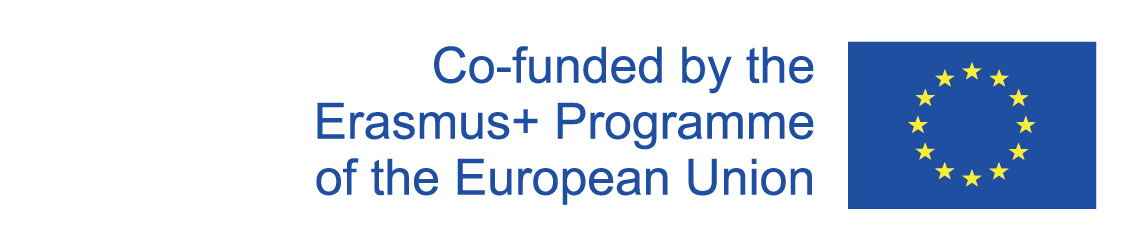 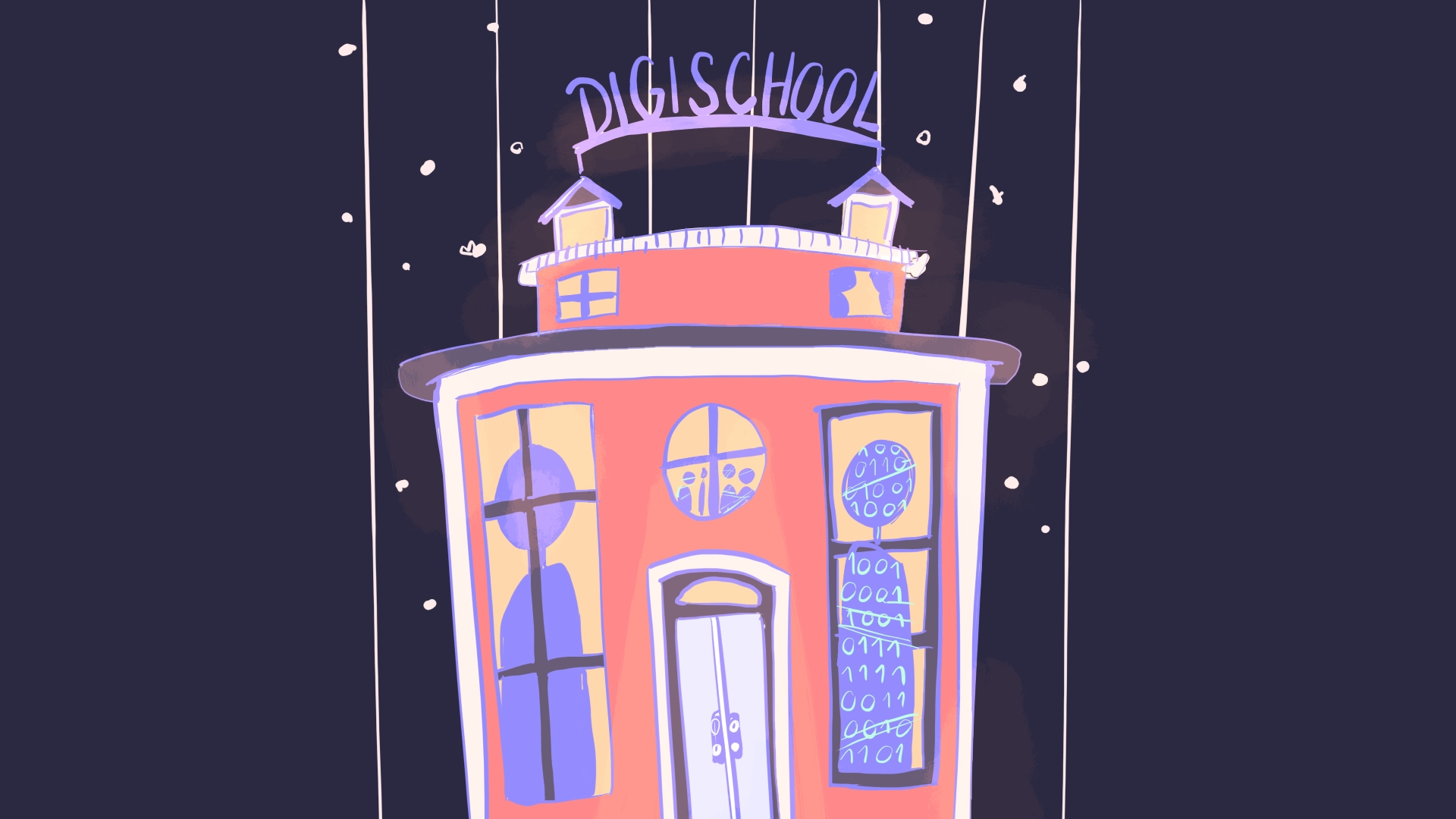 Digi school CHÉMIA Faktory ovplyvňujúce rýchlosť
2020-1-SK01-KA226-SCH-094350
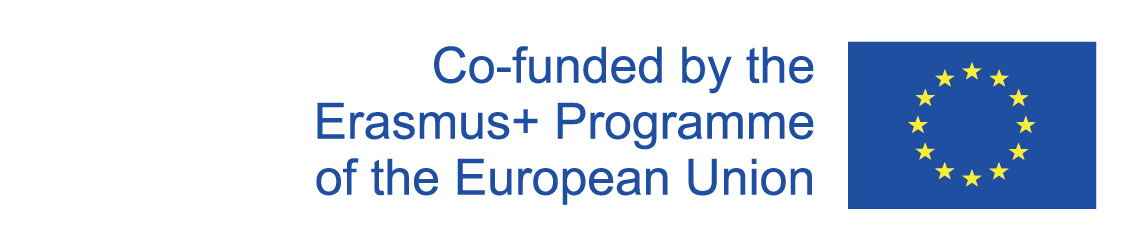 PREDMET: CHÉMIA
ŠPECIFIKÁCIA: STEM metóda
VEK ŠTUDENTOV: 12-13
1 VYUĆOVACIA HODINA : 45 min
2020-1-SK01-KA226-SCH-094350
2
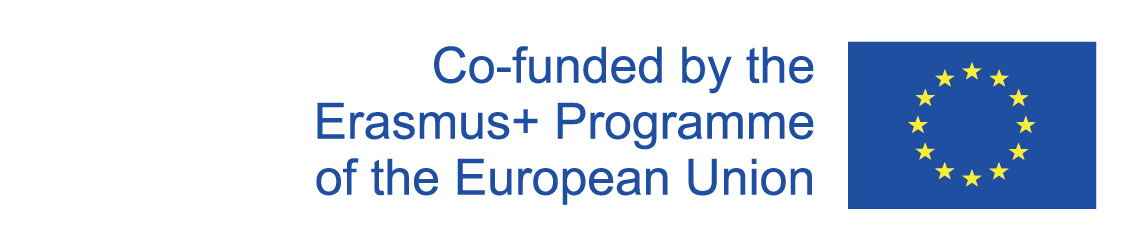 OBSAH
Koncentrácia , 
teplota a povrch
01
02
Katalyzátor  a inhibítor
Vzdelávacie materiály
03
2020-1-SK01-KA226-SCH-094350
3
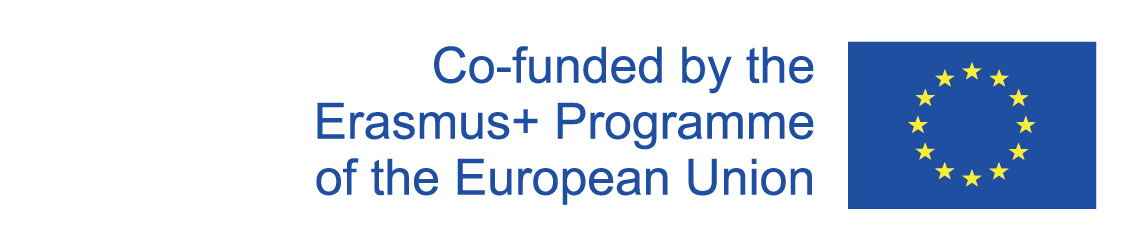 1
Koncentrácia, teplota a povrch
2020-1-SK01-KA226-SCH-094350
4
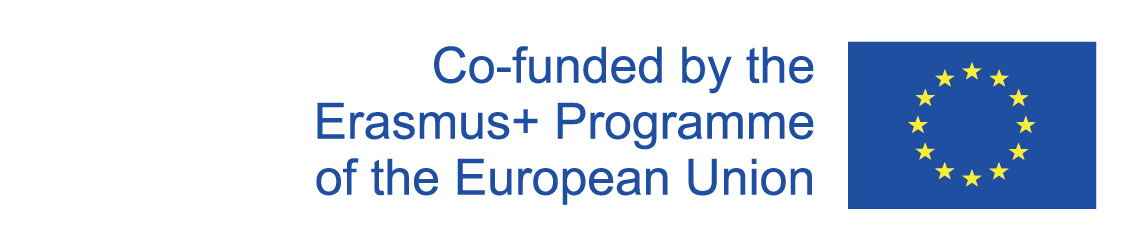 ZÁKLADNÉ INFORMÁCIE
So zvyšujúcou sa koncentráciou sa zvyšuje v určitom objeme množstvo reagujúcich častíc a preto dochádza za určitý čas k väčšiemu počtu zrážok. Reakcia bude prebiehať pri týchto podmienkach rýchlejšie.
Pri zvýšenej teplote majú častice väčšiu energiu, rýchlejšie sa pohybujú. Reakcia bude prebiehať pri zvýšenej teplote rýchlejšie.
So zvyšujúcim sa povrchom sa zväčšuje aj počet častíc ktoré reagujú. Bude dochádzať k väčšiemu počtu zrážok a preto pri zväčšenom povrchu bude prebiehať reakcia rýchlejšie.
2020-1-SK01-KA226-SCH-094350
5
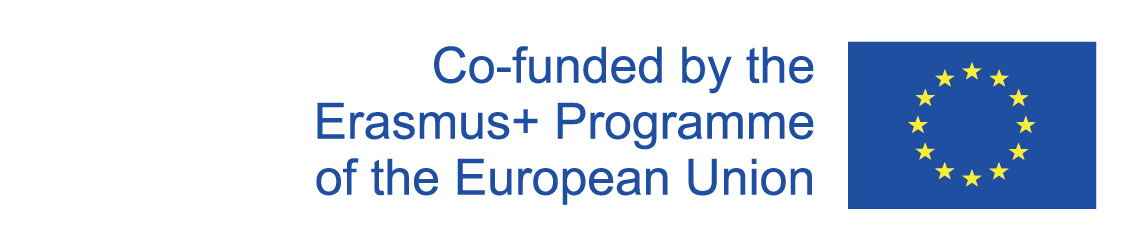 2
Katalyzátor a inhibítor
2020-1-SK01-KA226-SCH-094350
6
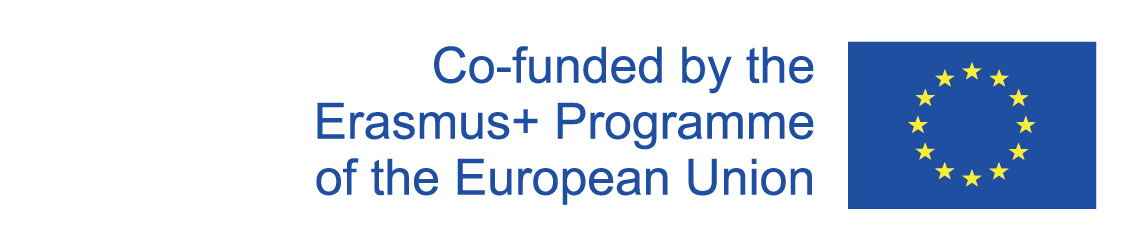 ZÁKLADNÉ INFORMÁCIE
Katalyzátor je látka, ktorá zvyšuje rýchlosť chemickej reakcie. Katalyzátor po skončení reakcie zostáva nezmenený. Napríklad pri rozklade peroxidu vodíka sa používa na urýchlenie reakcie oxid manganičitý. Katalyzátor píšeme nad šípkou v reakcii.
Inhibítor je látka ktorá spomaľuje chemickú reakciu. Inhibítory sa používajú napríklad v potravinárstve, aby predĺžili trvanlivosť potravín.
2020-1-SK01-KA226-SCH-094350
7
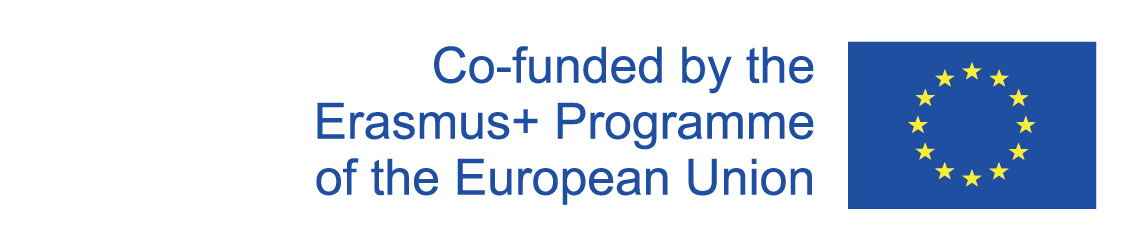 3
Vzdelávacie materiály
2020-1-SK01-KA226-SCH-094350
8
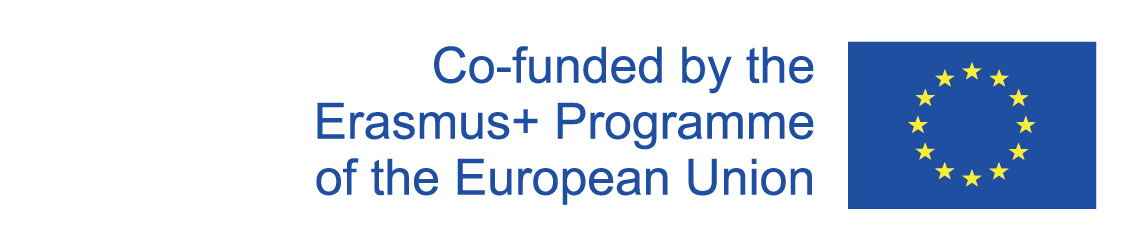 VŠEOBECNÉ INFORMÁCIE
Žiaci si vytvoria tímy (2 – 4)
Vylosujú si poradie.
Učiteľ pustí žiakom video pokusu.
Učiteľ žiakom ukáže osemsmerovku a žiaci v tímoch hľadajú čo najväčší počet slov súvisiacich s faktormi chemických reakcií. 
Tím s najvyšším počtom bodov zvíťazí.
2020-1-SK01-KA226-SCH-094350
9
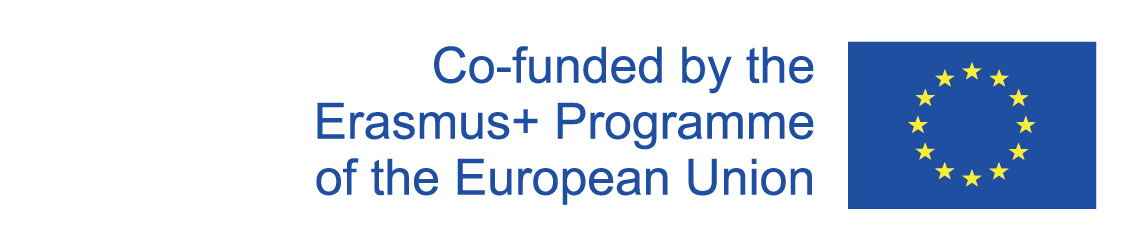 VZDELÁVACIE MATERIÁLY
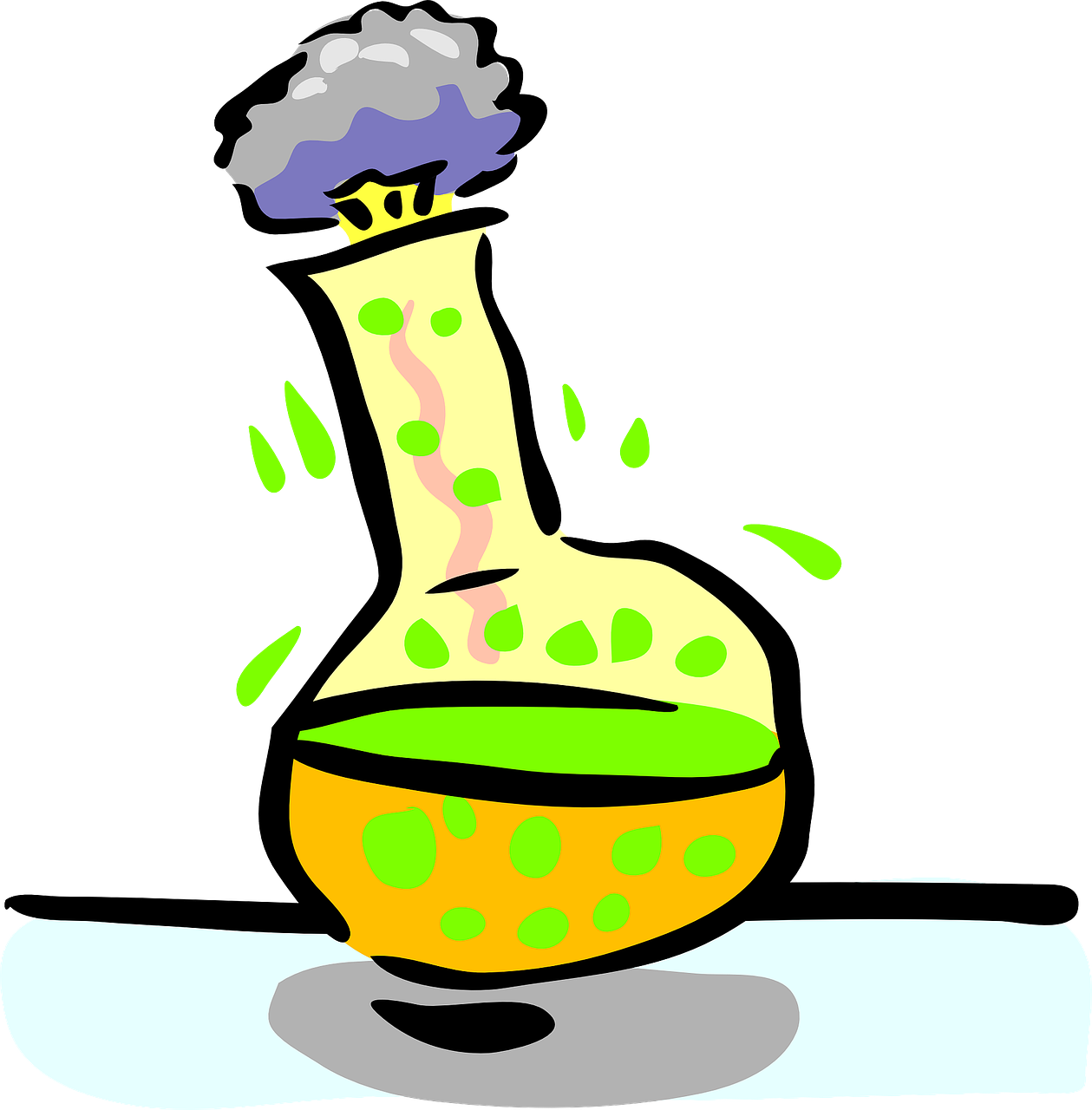 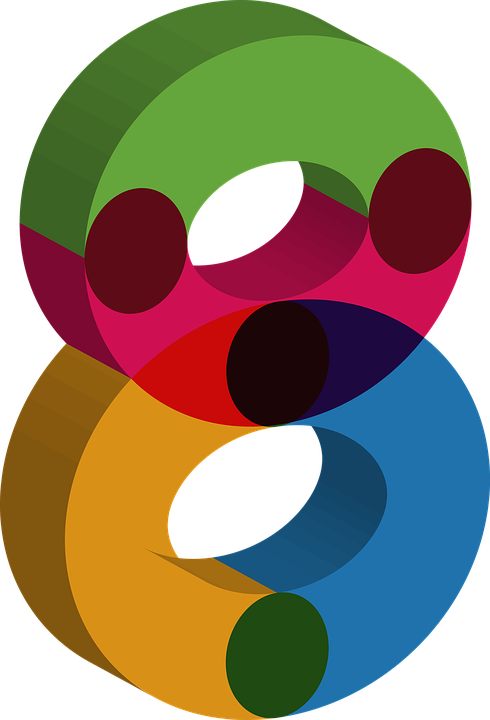 2020-1-SK01-KA226-SCH-094350
10
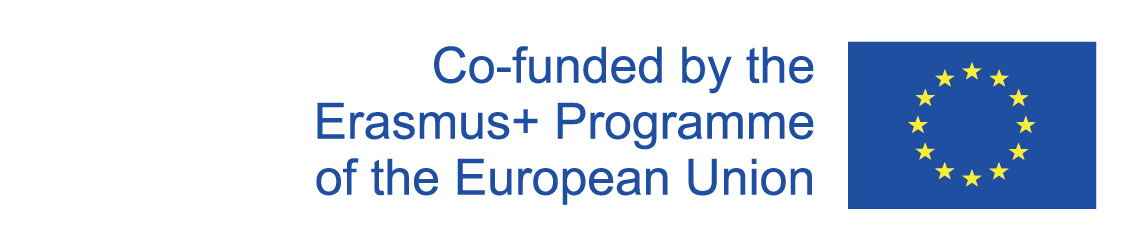 ZDROJE
H. Vicenová, M. Ganajová: Chémia pre 7. ročník základnej školy a 2. ročník gymnázia s osemročným štúdiom ISBN 978-80-8091-427-1
2020-1-SK01-KA226-SCH-094350
11
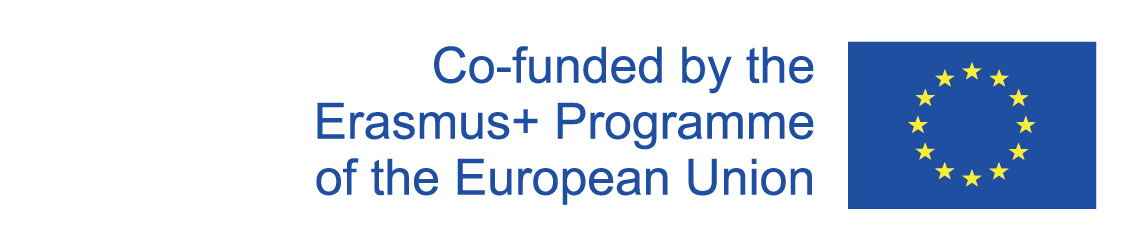 EN The European Commission's support for the production of this publication does not constitute an endorsement of the contents, which reflect the views only of the authors, and the Commission cannot be held responsible for any use which may be made of the information contained therein.
SK Podpora Európskej komisie na výrobu tejto publikácie nepredstavuje súhlas s obsahom, ktorý odráža len názory autorov, a Komisia nemôže byť zodpovedná za prípadné použitie informácií, ktoré sú v nej obsiahnuté.
2020-1-SK01-KA226-SCH-094350
12